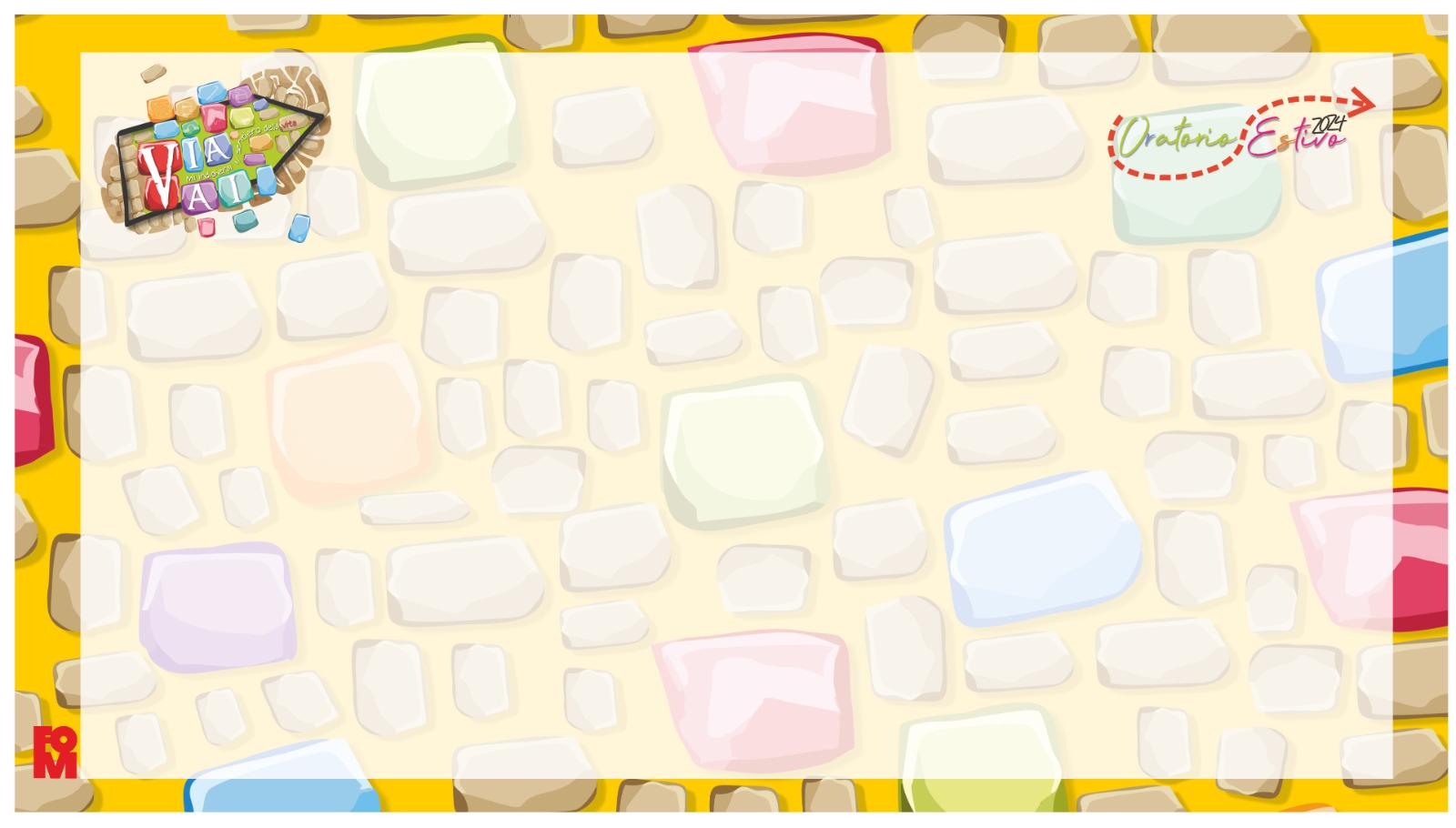 Preghiera ViaVai
Mi indicherai il sentiero della vita
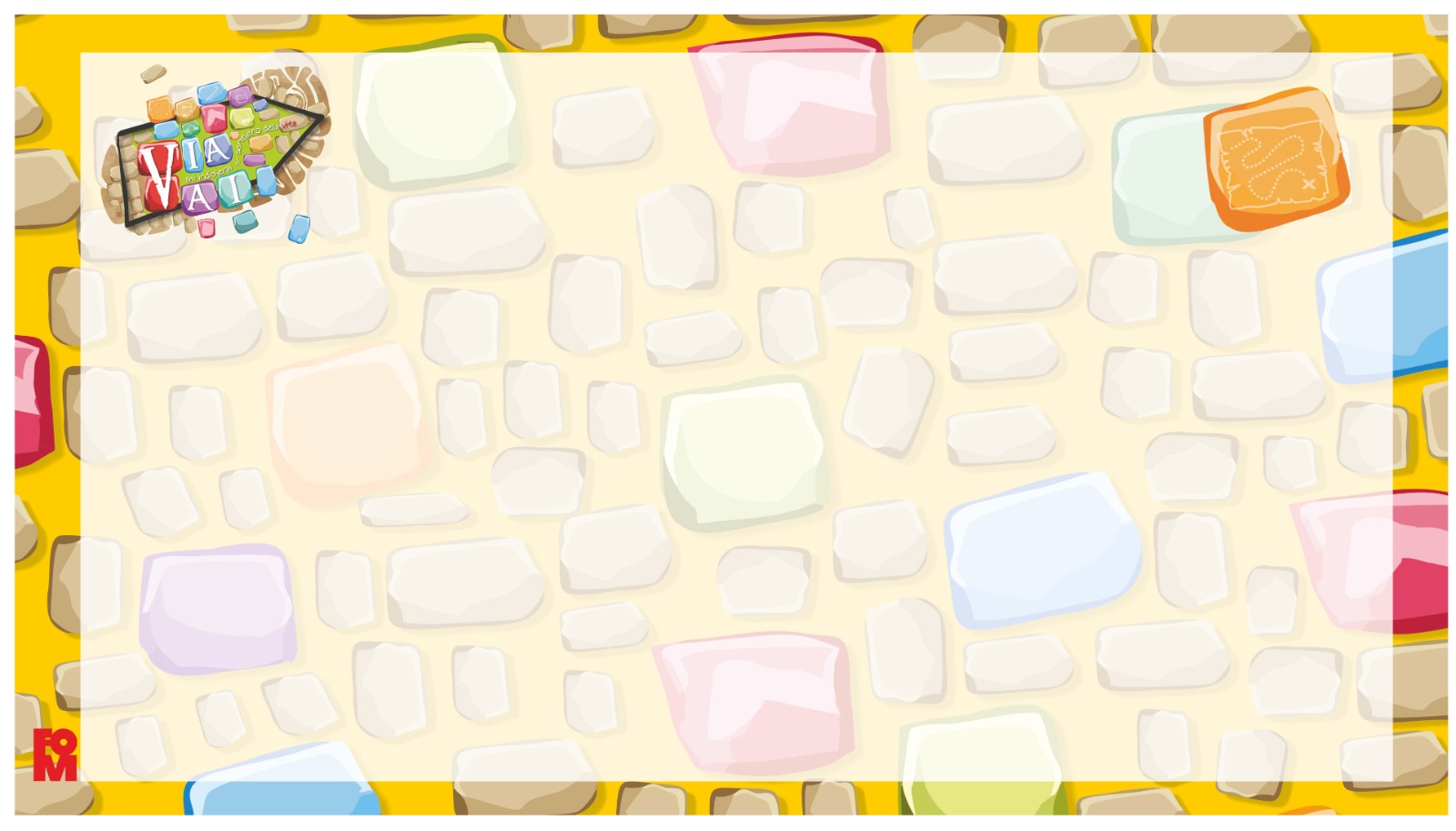 Prepararsi col giusto equipaggiamento
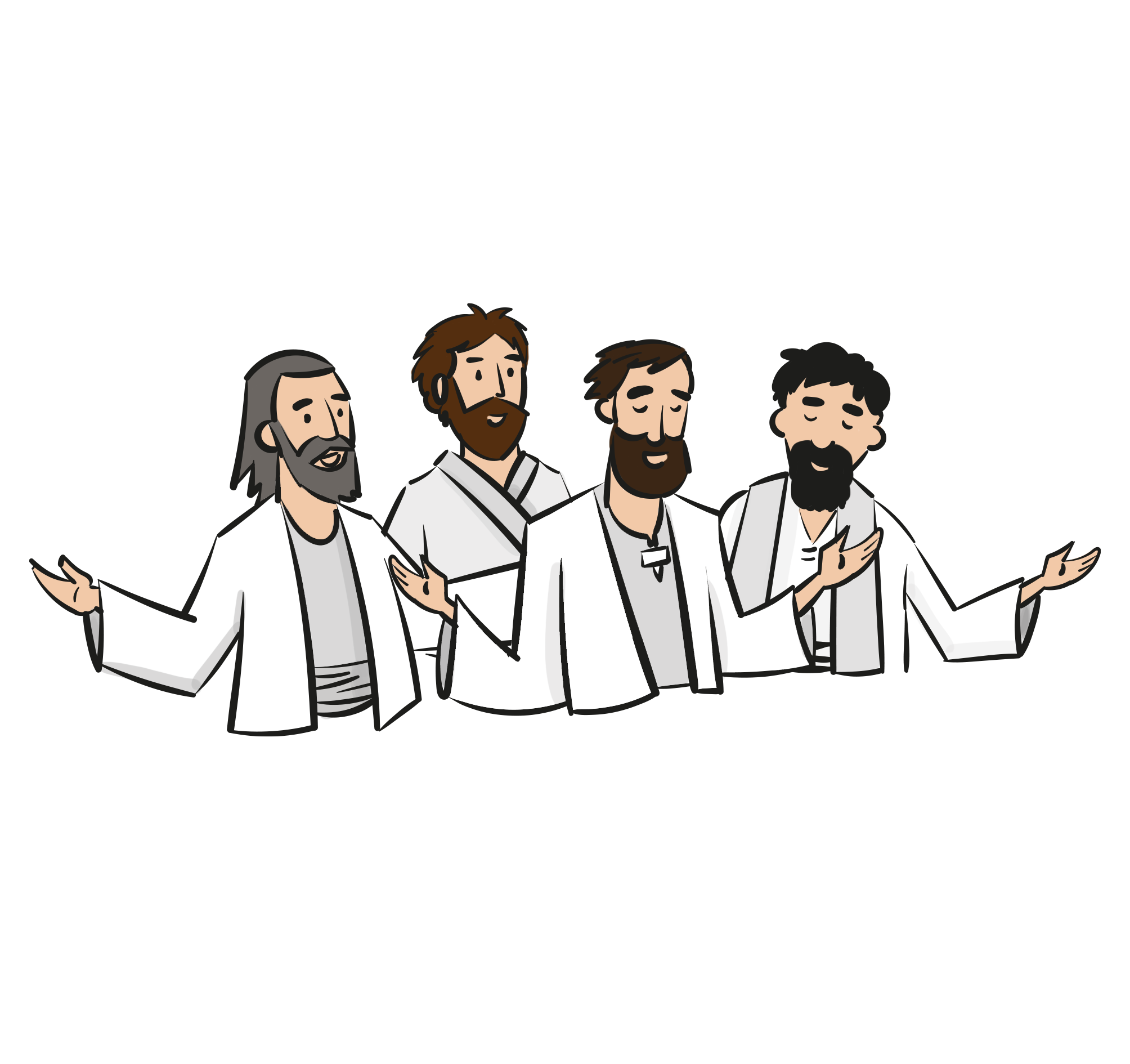 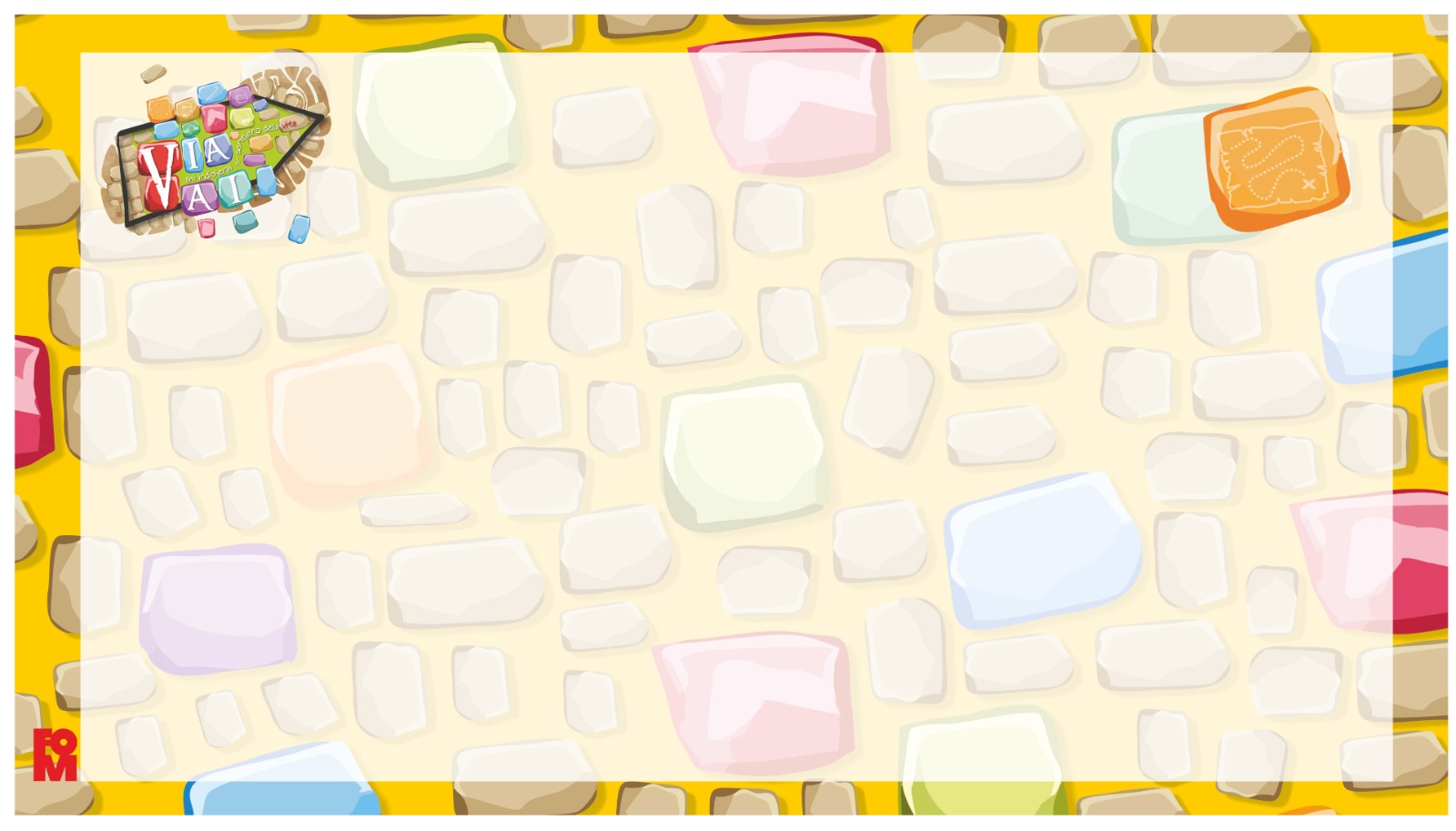 Entrare in preghiera
Viene accesa la settima candela posta sull’altare che identifica il passo del “prepararsi”. Si canta l’antifona:

Mi indicherai il sentiero della vita, gioia piena alla tua presenza.
Mi Indicherai il sentiero della vita, dolcezza senza fine alla tua destra.
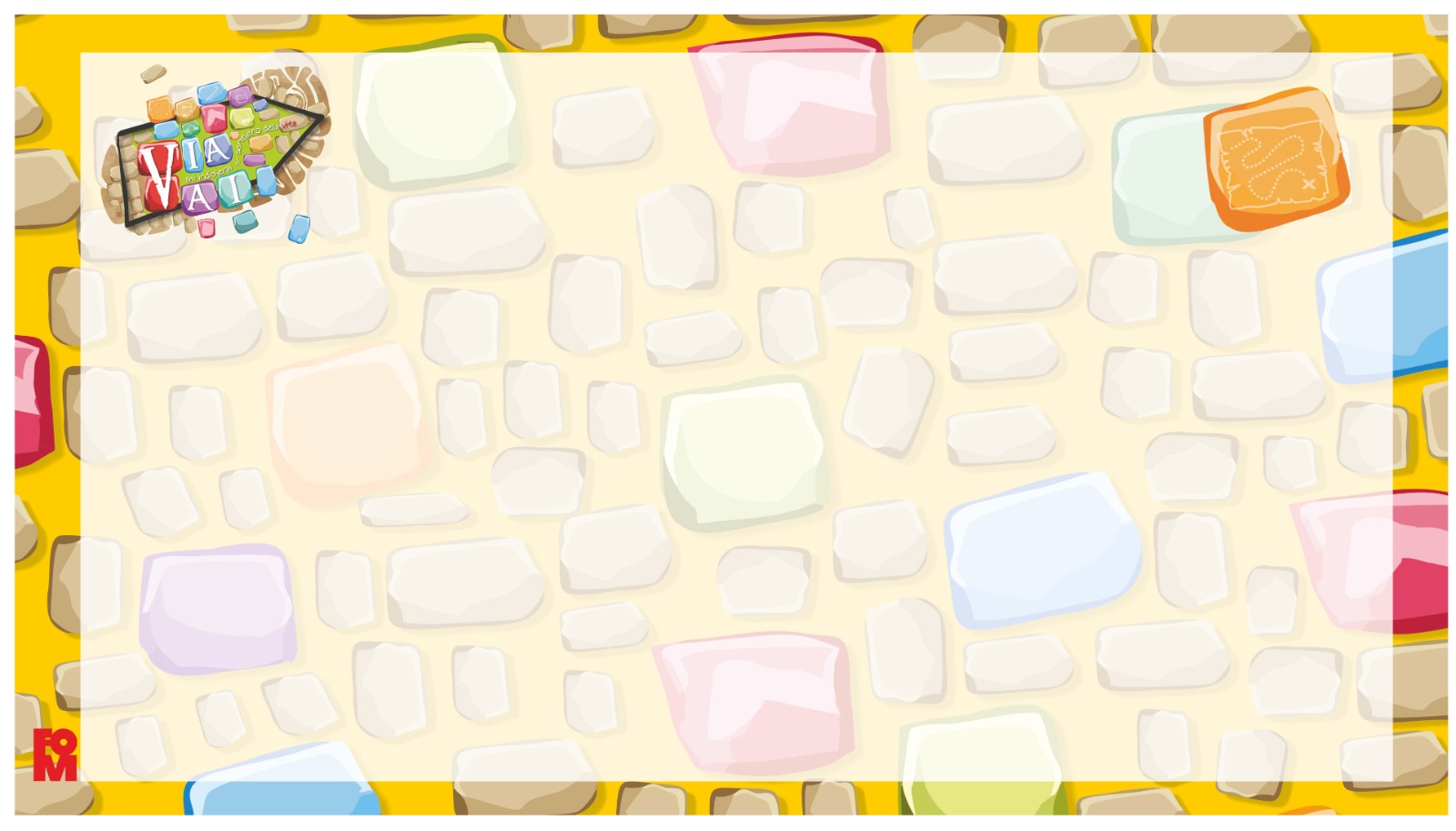 Entrare in preghiera
Invito alla preghiera
G. Nel nome del Padre…

L. Prepariamo il nostro cuore
T. A incontrarti.
L. Prepariamo tutto noi stessi
T. A rivolgerti parole vere.
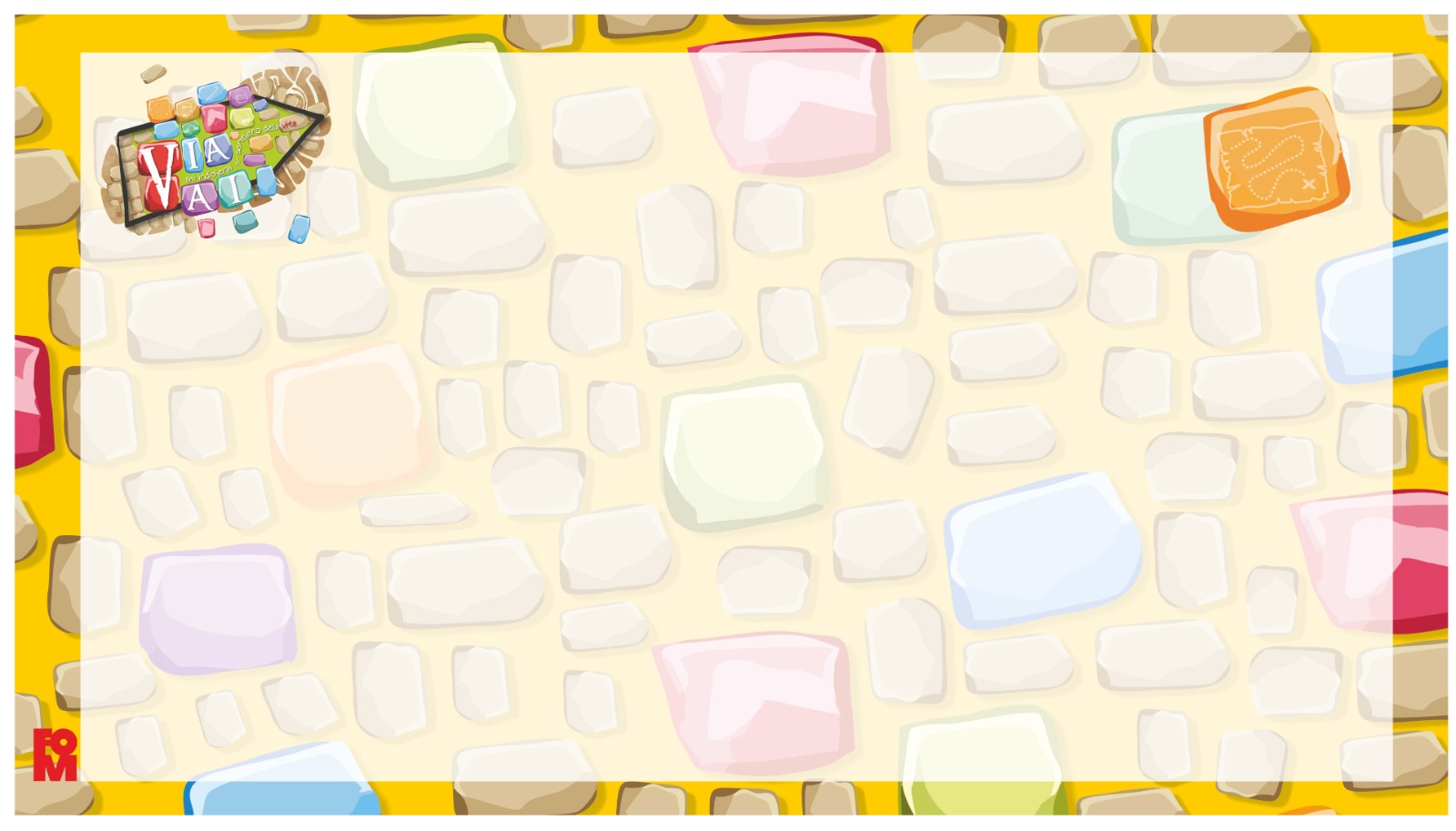 Parola di Dio
L. Ascoltiamo il Vangelo secondo Luca. (Lc 11,1-4)							T. La tua Parola ci renda simili a te, Signore.

In quel tempo.  Il Signore Gesù si trovava in un luogo a pregare; quando ebbe finito, uno dei suoi discepoli gli disse: "Signore, insegnaci a pregare, come anche Giovanni ha insegnato ai suoi discepoli". Ed egli disse loro: "Quando pregate, dite:
Padre, sia santificato il tuo nome, venga il tuo regno;dacci ogni giorno il nostro pane quotidiano, e perdona a noi i nostri peccati, anche noi infatti perdoniamo a ogni nostro debitore,e non abbandonarci alla tentazione".
Parola del Signore.
T. Lode a te, o Cristo.
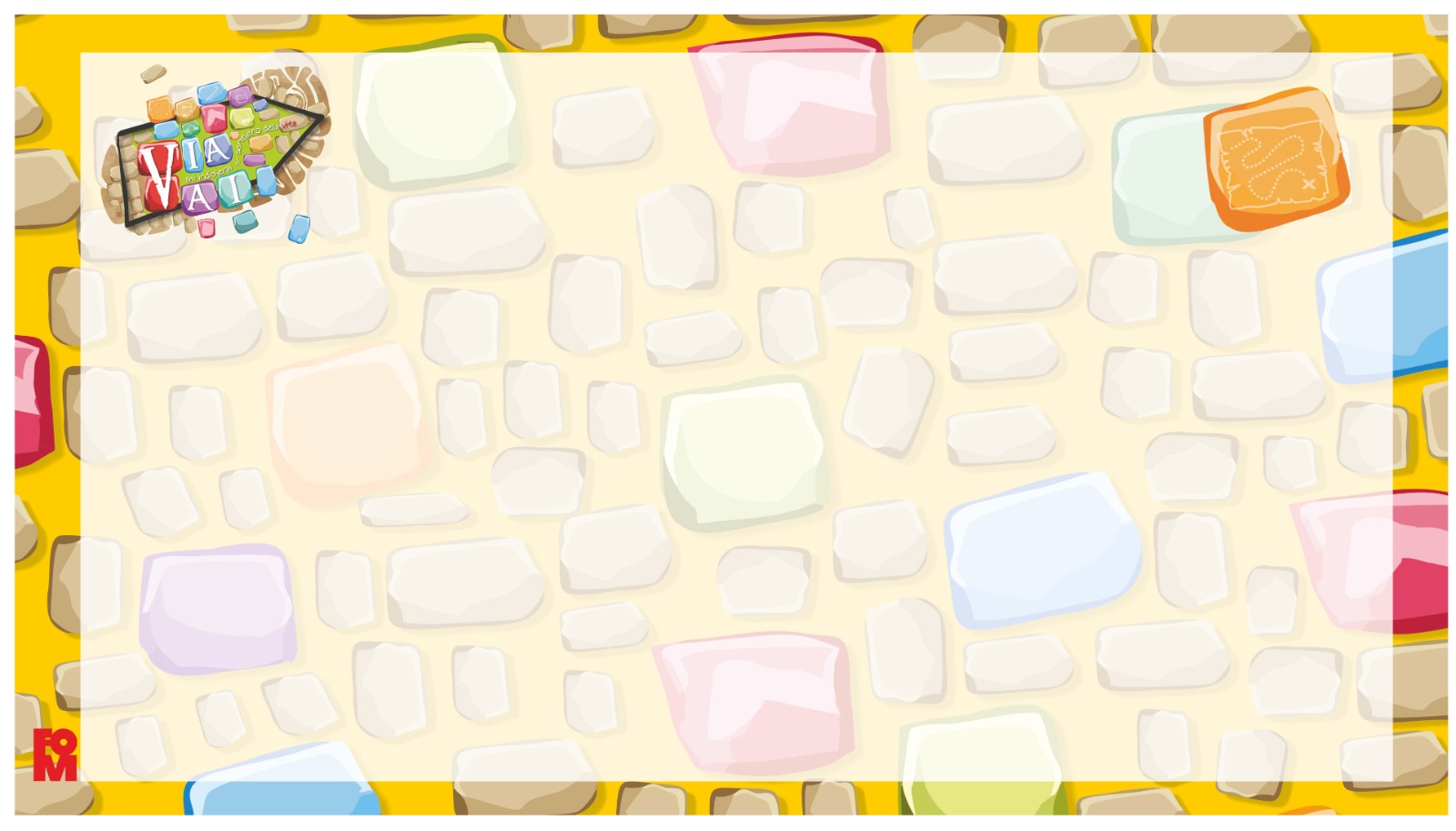 Intercessioni
Preghiamo insieme e diciamo: “Ascoltaci, Signore”
- Perché sperimentiamo il gusto della preghiera.
- Per coloro che hanno dedicato la loro vita alla preghiera, possano fare esperienza della tua paternità.
- Per quelli che non sanno pregare, perché si mettano alla scuola di Gesù.

Canto finale
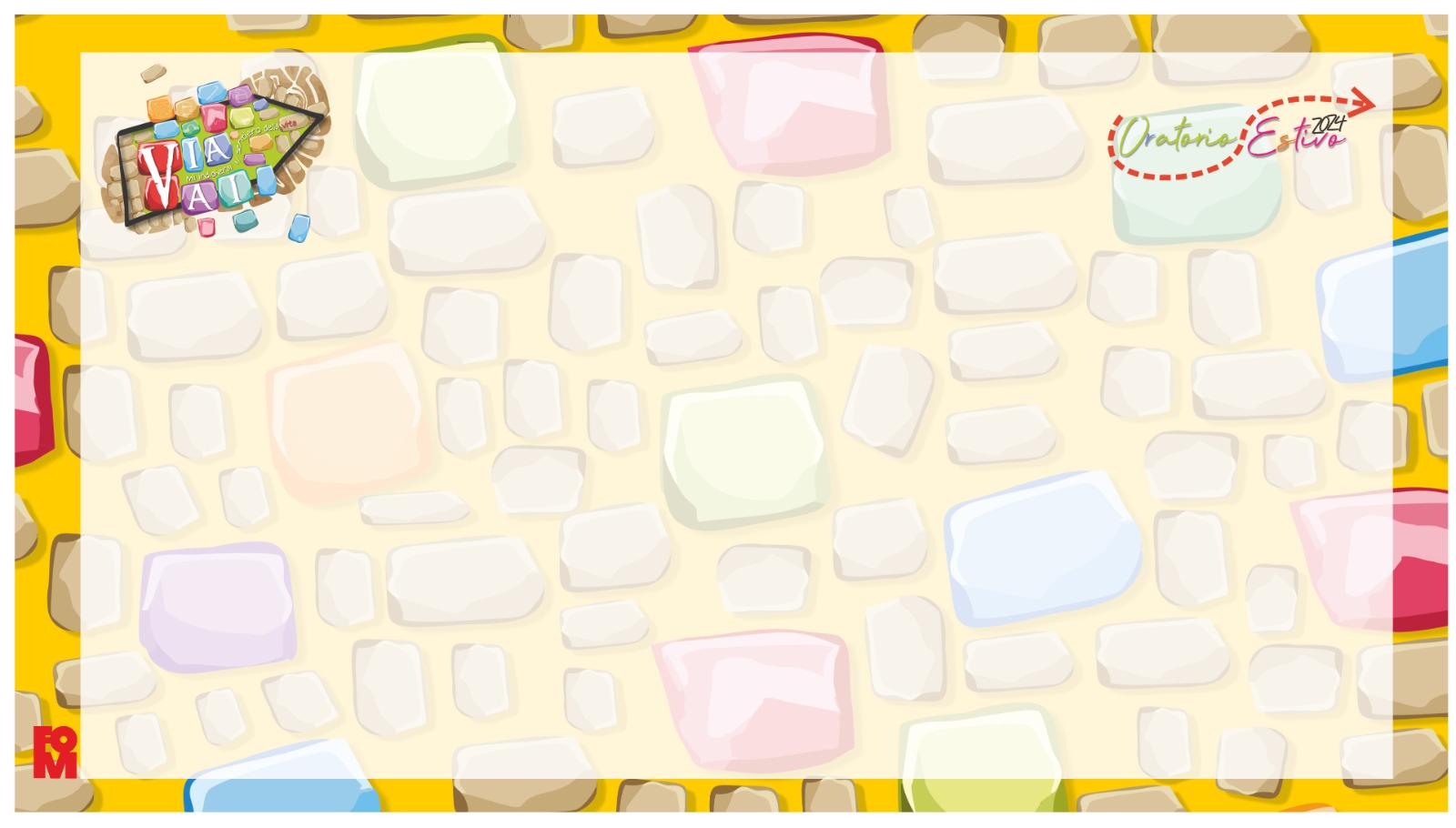 Canto finale